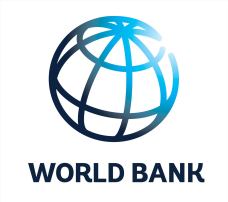 NATIONAL SOCIAL INVESTMENT FUND OF TAJIKISTAN
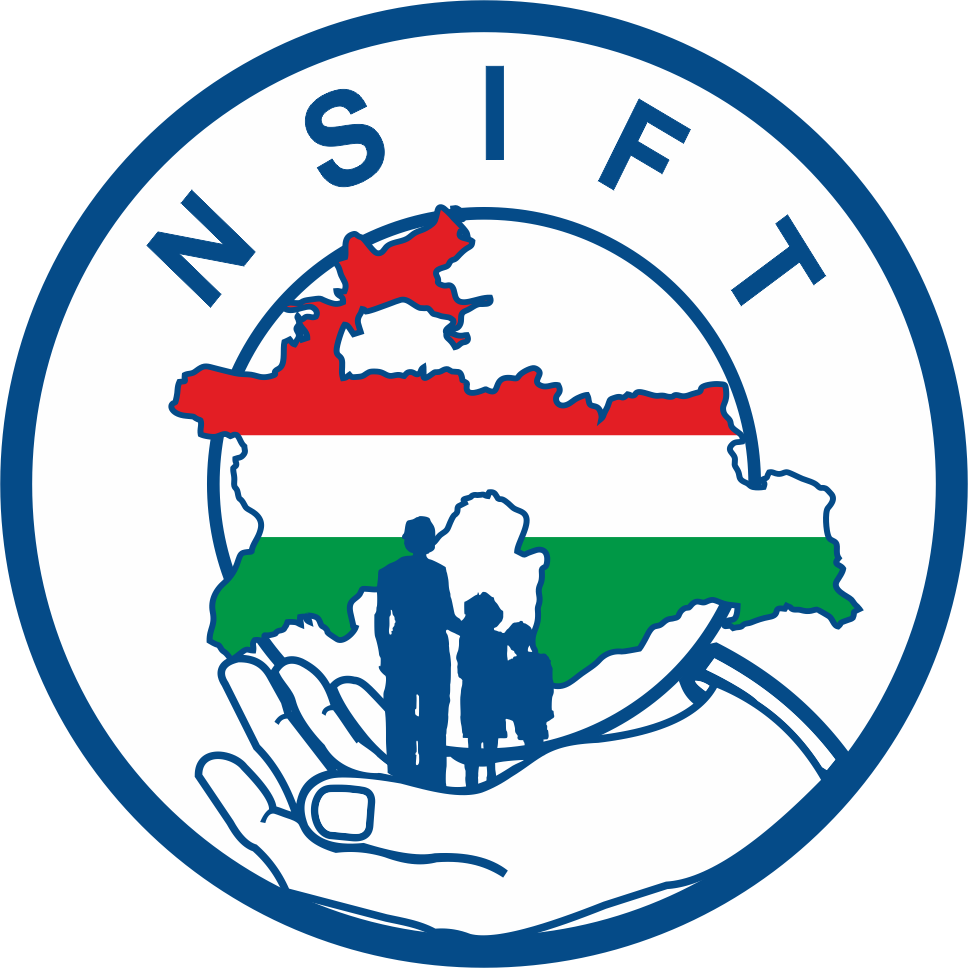 «CASA-1000 COMMUNITY SUPPORT PROJECT»
Information about project beneficiaries
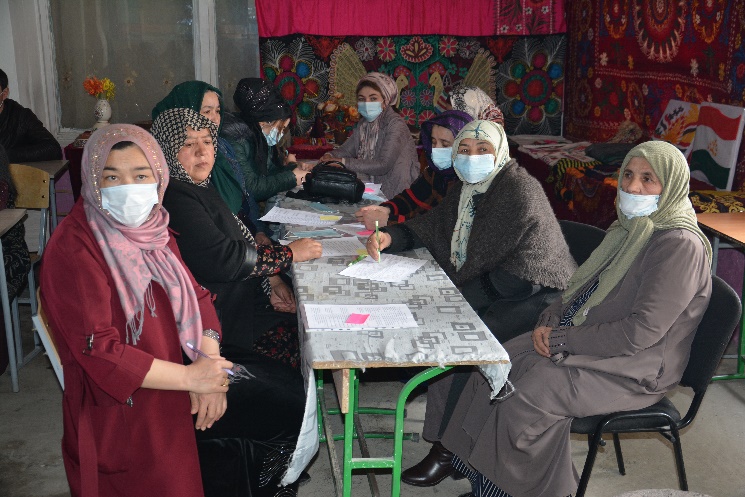 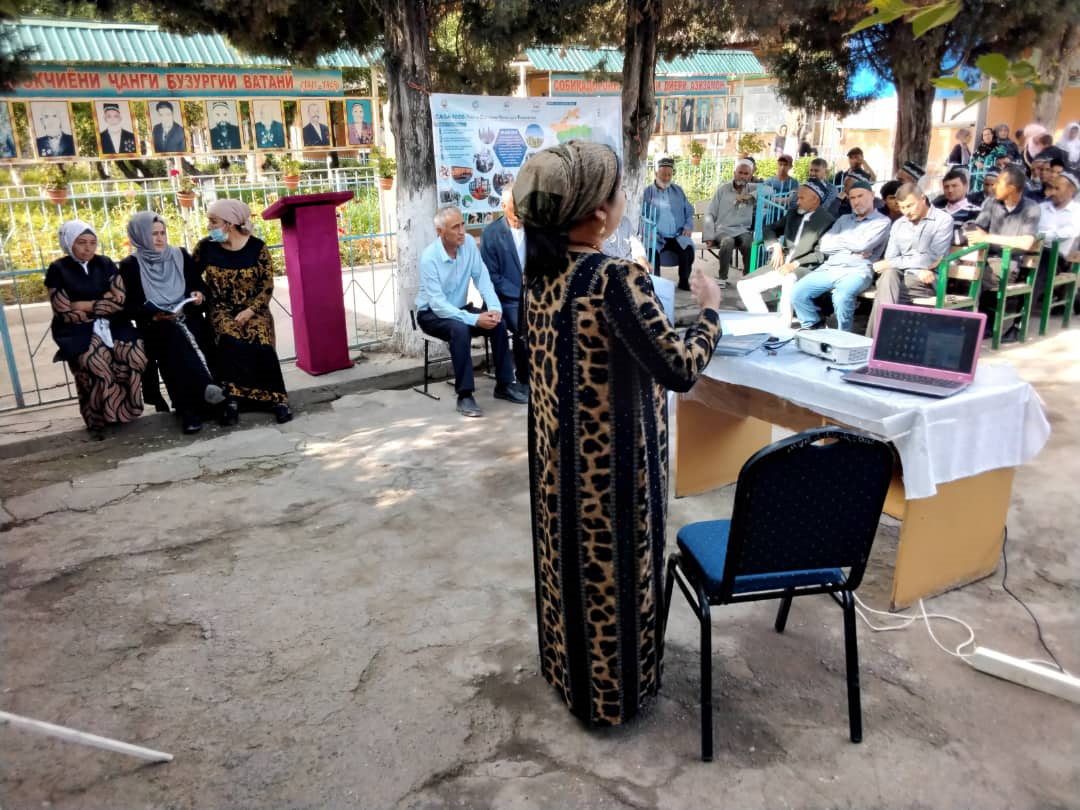 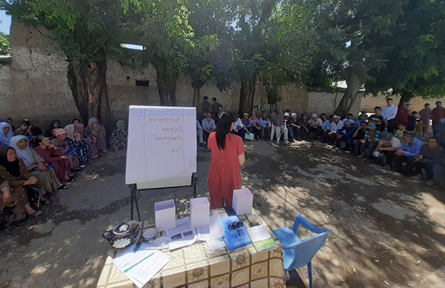 CSP
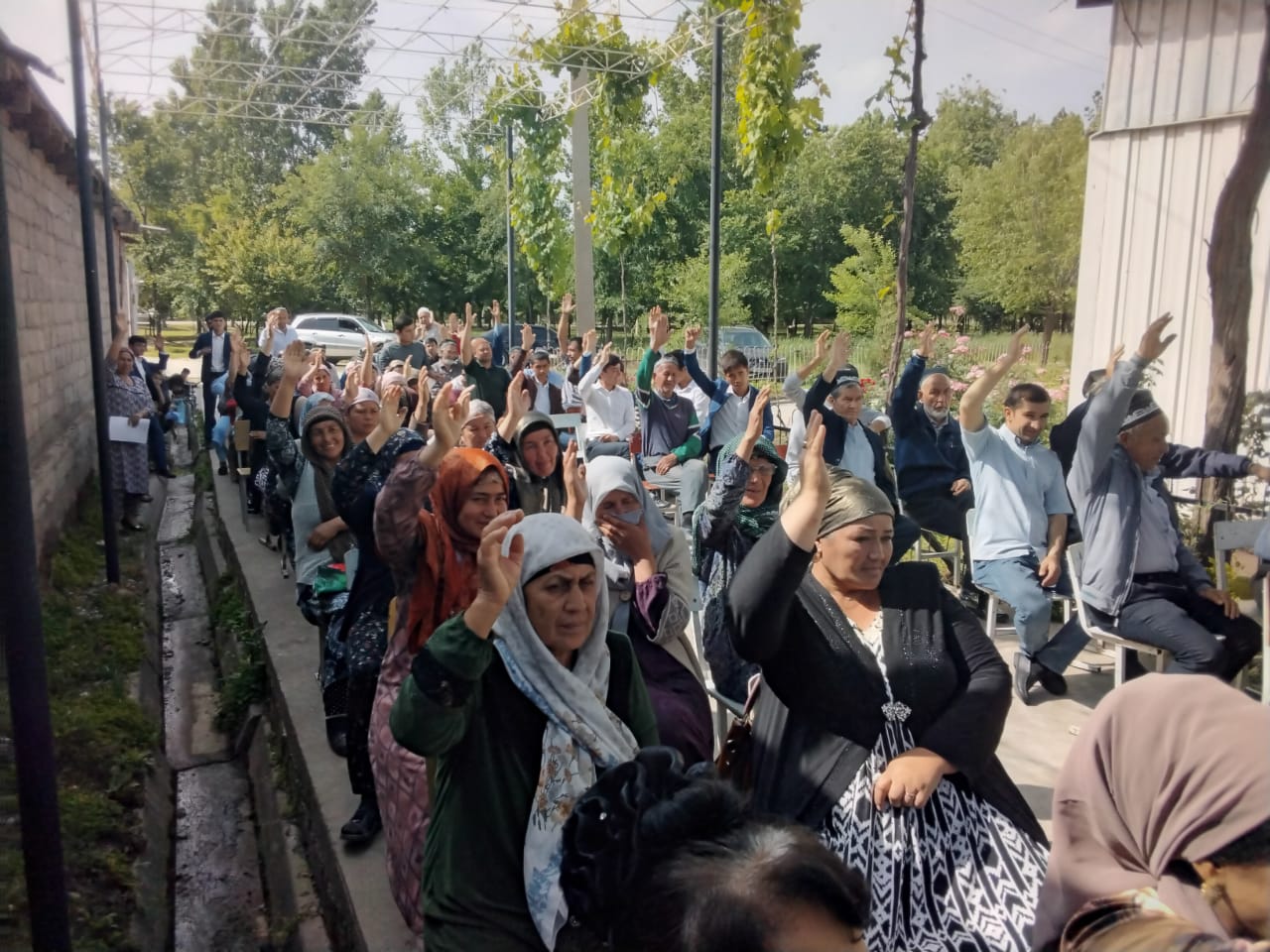 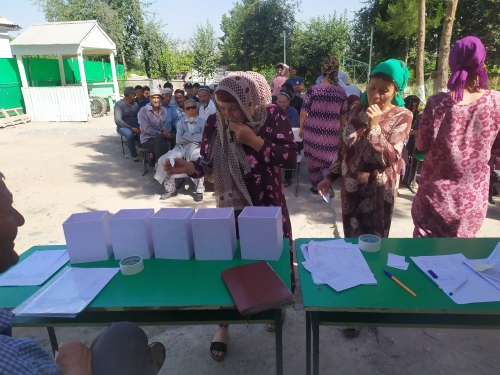 Subprojects within the project implementation
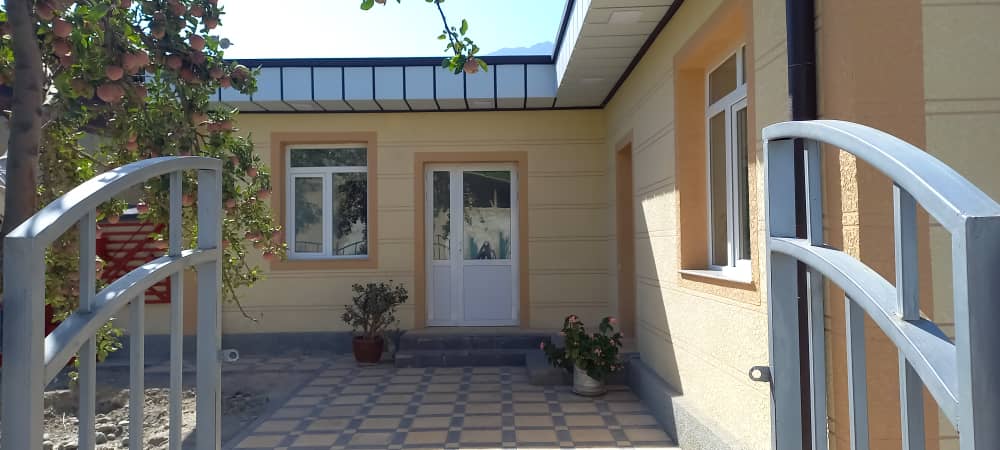 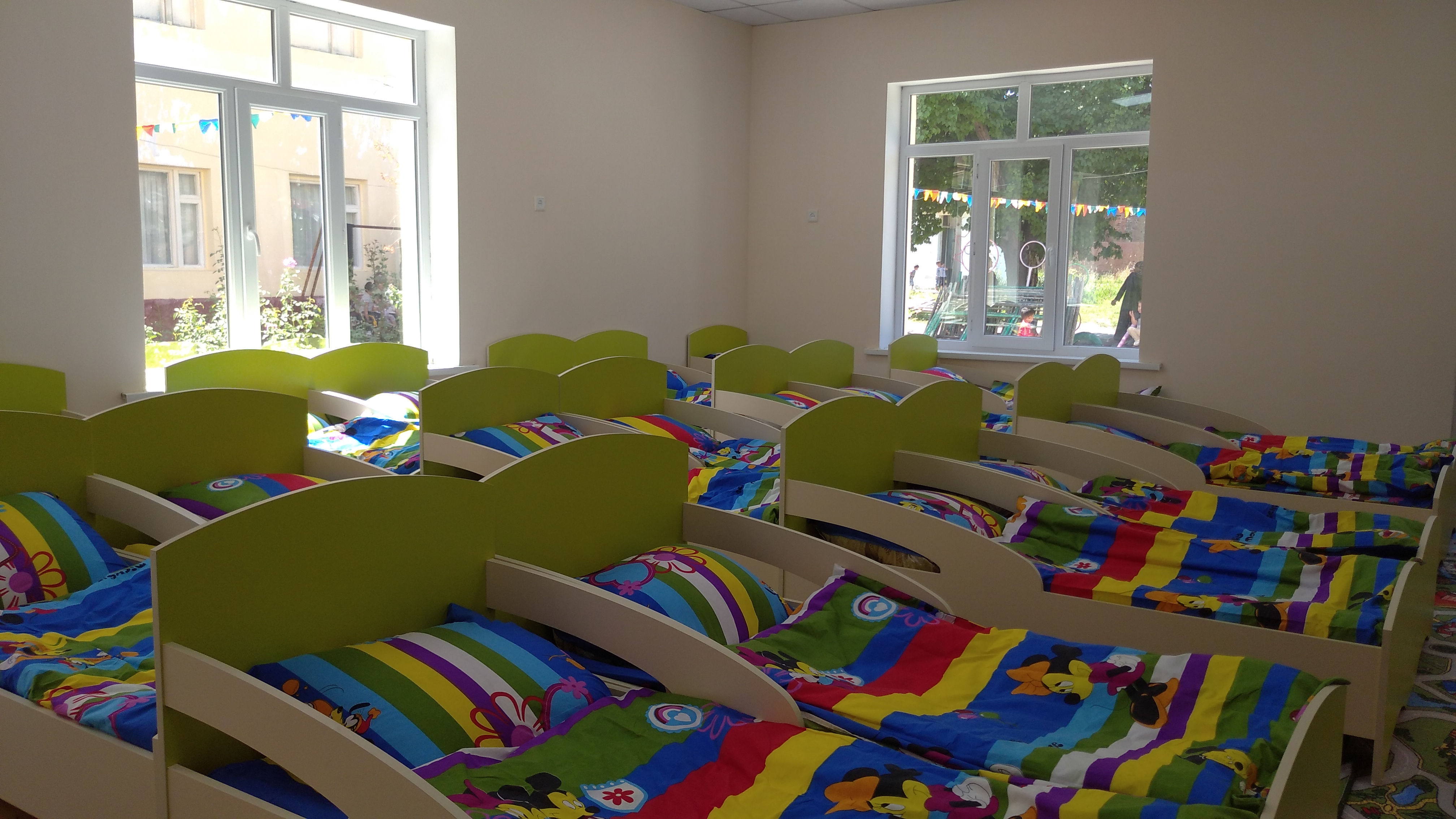 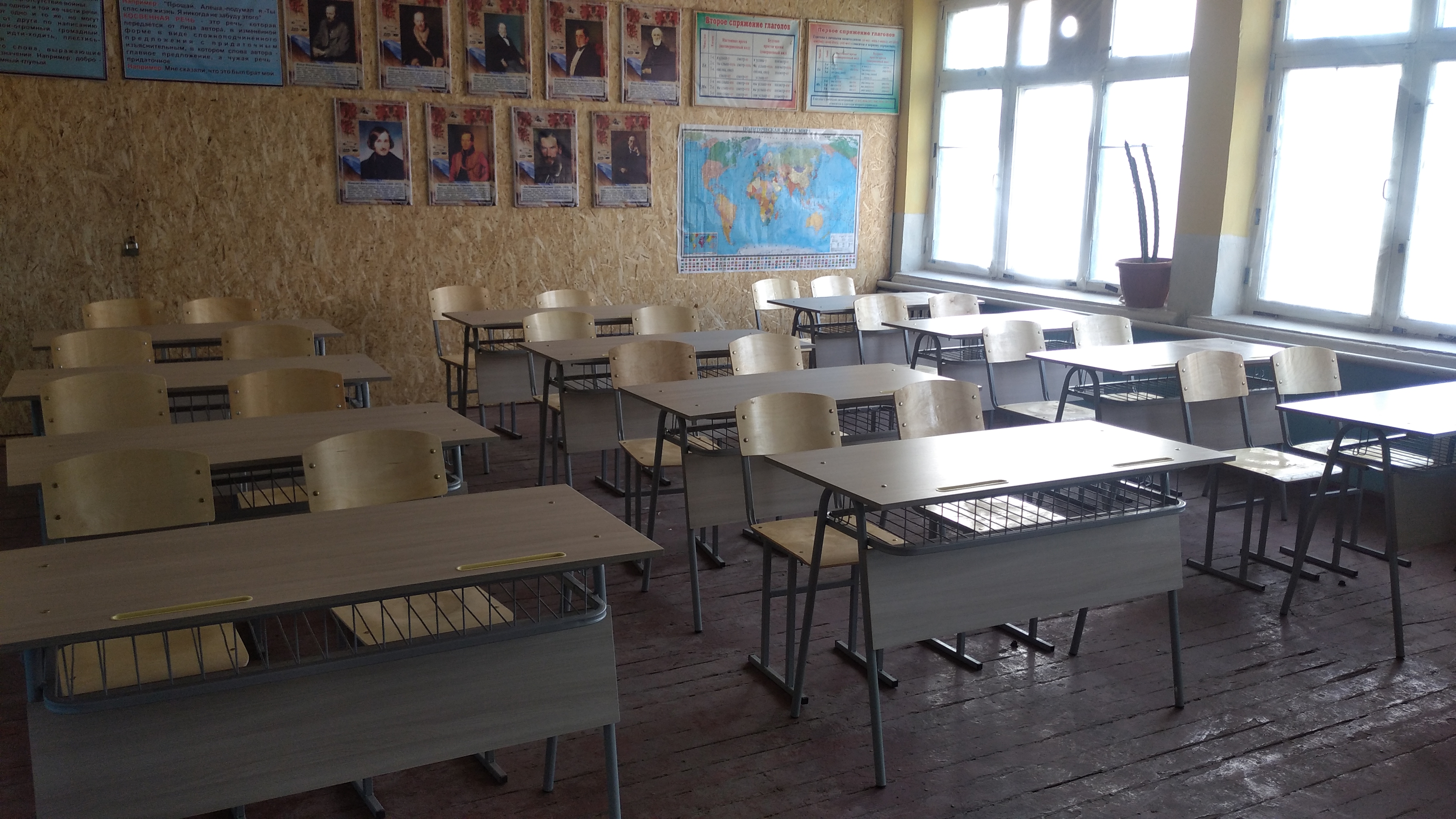